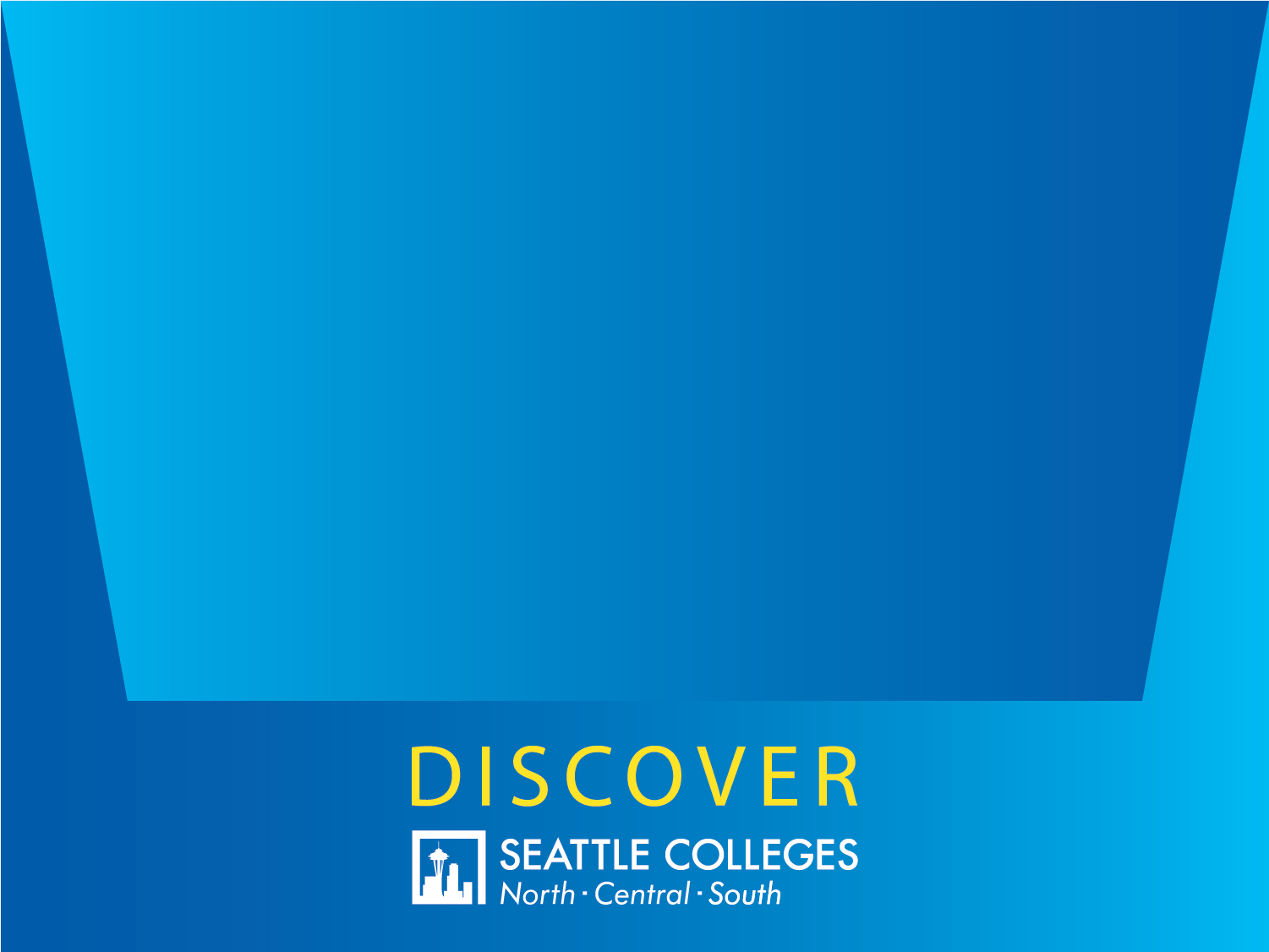 Accounting with International Accounting
Bachelor of Applied Science
“AIA BAS”
Earl Sedlik, Faculty Coordinator
Program Name 
Goes Here
Presenter Name Goes Here
[Speaker Notes: Welcome, introduce yourself and the program. Feel free to share about your education/career background, how long you’ve been teaching, etc.]
AIA BAS DEGREE
Short Description
Bachelor’s degree in International Accounting.
Prepares graduates for an Accounting career.
Academic pathway toward taking the CPA Exam.
Completely Online – most students are working in Accounting.
Structured Academic Sequence.
Dedicated Academic Advisory Support
Where is this program offered?
North Seattle College
          – Delivered Completely Online
AIA BAS DEGREE
Junior Status
Entry Requirements:

ACCOUNTING PRINCIPLE COURSES: 
ACCT&201, ACCT&202, & ACCT&203

BUSINESS COURSES: 
Business Law - BUS&201
Statistics - BUS210 or MATH&146

ENGLISH COMPOSITION - ENGL&101
AIA BAS DEGREE
SO...
WHY ACCOUNTING?
AND...
WHY THIS AIA BAS PROGRAM IS FOR YOU!
ACCOUNTANTS
“STAY ON TOP OF” 
ALL CHANGES
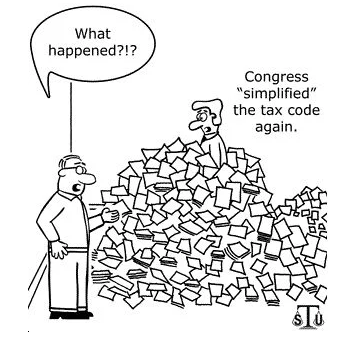 ACCOUNTANTS ARE:
PROBLEM SOLVERS…
An accountant is someone who
solves a problem...
ACCOUNTANTS ARE:
PROBLEM SOLVERS…
An accountant is someone who
solves a problem...

you didn't know you had...
ACCOUNTANTS ARE:
PROBLEM SOLVERS…
An accountant is someone who
solves a problem...

you didn't know you had...

in a way you don’t understand.
COMPELLING REASONS TO BECOME AN ACCOUNTANT - part 1
FAMILY ENCOURAGEMENT
GRANDMA SAYS: “Everybody needs an accountant!”
GRANDPA SAYS: “You’ll always have a job!”
DAD SAYS: “You’ll make a lot of money!”
AUNT IDA SAYS: “You’ll always be in an industry you like!”

MOM SAYS: “DO WHATEVER BRINGS YOU JOY!”
COMPELLING REASONS TO BECOME AN ACCOUNTANT – part 2
REALITY SAYS:
“Everybody needs an accountant!”
“You’ll always have a job!”
“You’ll make a lot of money!”
“You can work in any industry your like!”
BUT... Mom is right!
YOU MUST FEEL THE JOY OF
BEING AN ACCOUNTANT...
COMPELLING REASONS TO BECOME AN ACCOUNTANT – part 3
ENJOY THE PRIDE OF 
Meeting Deadlines
Keeping & Presenting Accurate Data in a Timely Manner
Impacting every Important Decision
Making Important Decisions
Providing the Right Answer
Knowing that everyone relies on you...
to do the right thing!
AIA BAS STUDENTS LEARN
ADVANCED ACCOUNTING GUIDELINES AND SKILLS WHILE:
COMPLETING THE CPA EXAM ACADEMIC CREDENTIALS
FOCUSED ON INTERNATIONAL ACCOUNTING
WHICH IS A GROWING FOCUS OF SKILLS
VERY IMPORTANT FOR REGIONAL BUSINESSES


STUDENTS ELEVATE THEIR
ACCOUNTING COMPETENCIES 
TOWARD A SUCCESSFUL CAREER
AIA BAS STUDENTS ENJOY
LEARNING FROM EXPERIENCED INSTRUCTORS
EXPERIENCED MBAs APPLYING CAREER REALITIES 
CPAs DEDICATED TO ACCOUNTING EDUCATION
PROFESSIONALS WHO:
Integrate real-world examples into education.
Serve on national committees to shape innovative changes in Accounting Education.

THE TEACHERS TELL THE FULL STORY:

THE FULL STORY VIDEO:
https://youtu.be/h-Dfej7oRHo
Education Pathway
After you complete an associate degree:

  Two-year program with Fall start
  Two courses per quarter
  Three quarters per calendar year
  Sequenced Courses build growth 
  Coordinated Internship Program
AIA BAS STUDENTS ENJOY
FLEXIBILITY
Can learn while working
CONSISTENCY 
Common “cohort” experience
New group starts together each Fall
SUPPORT
Personal Academic Advisory Services
Careers/Jobs
Accounting Career Patterns
Vary in shape & timing
All paths lead to responsible positions

Three Popular Pathways:
Public Accounting 
Corporate Accounting
Not-for-Profit Accounting
Public Accounting Firms
CPA track leading toward Partnership 
Auditing
Client Coordination
Specialties – often independent CPA entities
Taxation
Data Analytics – applying sophisticated computer models and Artificial Intelligence(AI) 
Not-For-Profit support
Forensic Accounting (Fraud exploration)
Corporate & Not-for-Profit  Accounting – entry level positions
Payroll processing
Accounts Payable – paying bills
Accounts Receivable – collecting revenue
Financial Reporting – crafting detailed reports
Data Processing and Analysis
Providing Data for Decision-Making
Planning Capital Investments
Coordinating Financing support & processing
Presenting  Operational Reports
SEATTLE ACCOUNTING SALARIES
OVER 12% HIGHER THAN
THE NATIONAL AVERAGE
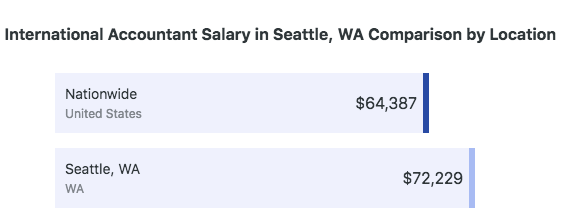 Source: www.ziprecruiters.com
ACCOUNTING SALARIES IN SEATTLE
Accounting Job Salaries in Seattle
Source: www.glassdoor.com
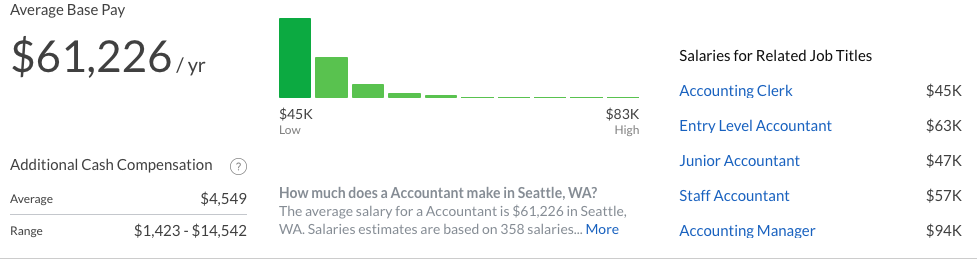 INTERNATIONAL ACCOUNTANTS
SEATTLE SALARIES
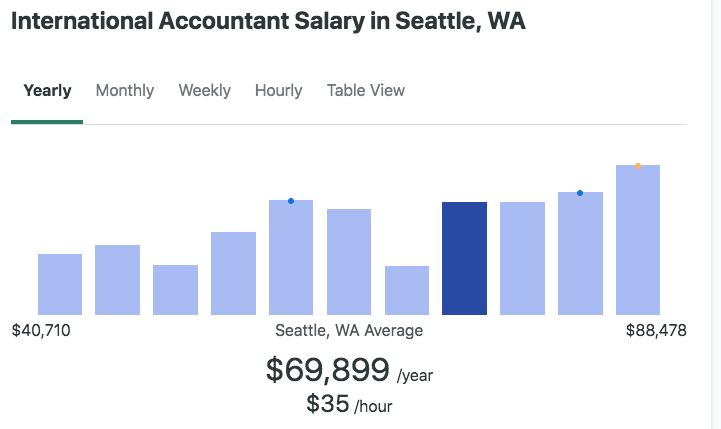 Source: www.ziprecruiters.com
CPA SALARIES IN SEATTLE
The average salary 
for someone with a CPA 
Certified Public Accountant designation
in Seattle, WA 
is between $76,795 and $504,073
as of March 29, 2021. 
 Source: www.salary.com
AIA BAS DEGREE PROGRAM
ENROLLMENT REQUIREMENTS
Incoming students need:
An Associate Degree 
or  75+ credits up to upper-level (300/400) courses
with
Completion of these “required-for-entry” courses:
ACCOUNTING PRINCIPLE COURSES: 
ACCT&201, ACCT&202, & ACCT&203
BUSINESS COURSES: 
Business Law BUS&201
Statistics BUS210 or MATH&146
ENGLISH COMPOSITION - ENGL&101
FOR FURTHER INFORMATION ABOUT THE AIA BAS DEGREE CONTACT
Jesse Cooley, Director – BAS Business Programs
Email: Jesse.Cooley@seattlecolleges.edu
AIA BAS DEGREE PROGRAM Q & A
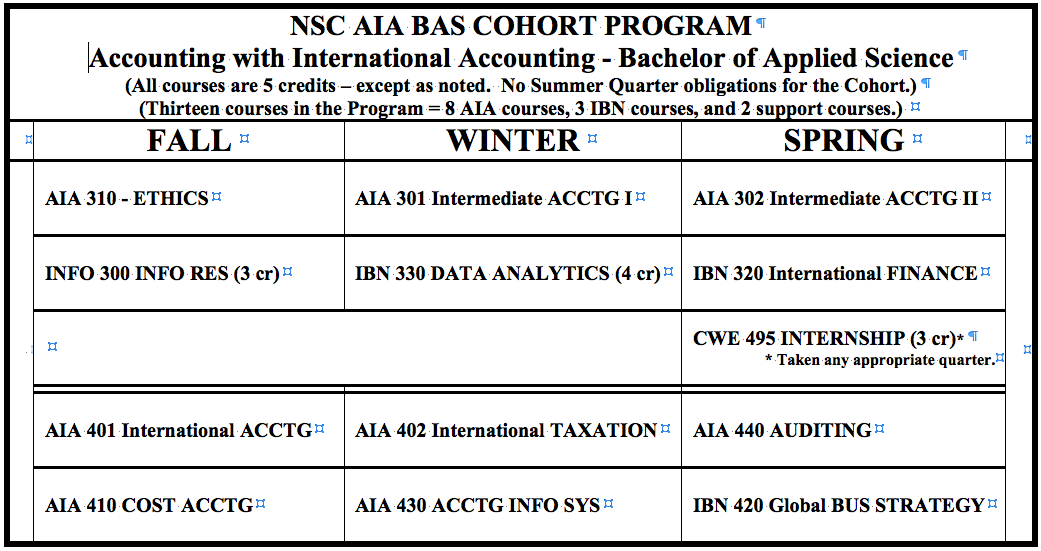 FOR FURTHER INFORMATION ABOUT THE AIA BAS DEGREE CONTACT
Jesse Cooley, Director – Business BAS Programs 
Email: Jesse.Cooley@seattlecolleges.edu
AIA BAS DEGREE PROGRAM Q & A
THESE RESOURCES TELL
THE AIA BAS STORY

THE FULL STORY VIDEO
https://youtu.be/h-Dfej7oRHo 

THE AIA BAS PROGRAM WEBSITE 
https://northseattle.edu/programs/accounting/accounting-international-accounting-bas
FOR FURTHER INFORMATION 
ABOUT THE AIA BAS DEGREE 
CONTACT
Jesse Cooley, Director – Business BAS Programs
Email: Jesse.Cooley@seattlecolleges.edu
Return to Main Session

(select “Leave Breakout Room” to return)
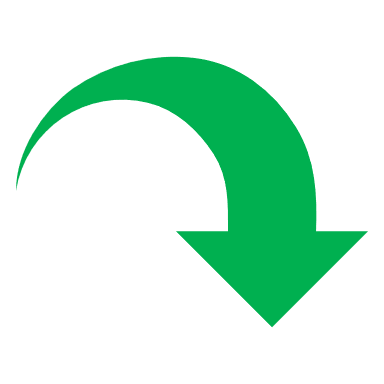 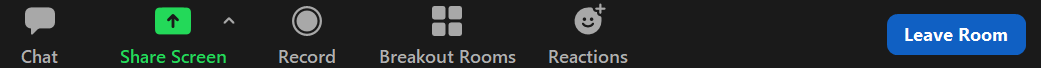